ГБПОУ  МО «Люберецкий техникум имени героя Советского Союза, 
лётчика –космонавта Гагарина Ю.А.
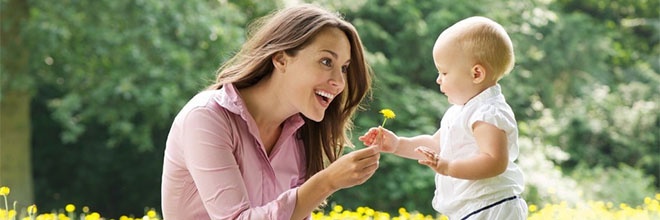 День Матери 

26 ноября (воскресенье)
отмечается в последнее воскресенье ноября
Классный час 
Преподаватель спецдисциплин  
Барсукова Т.Н.
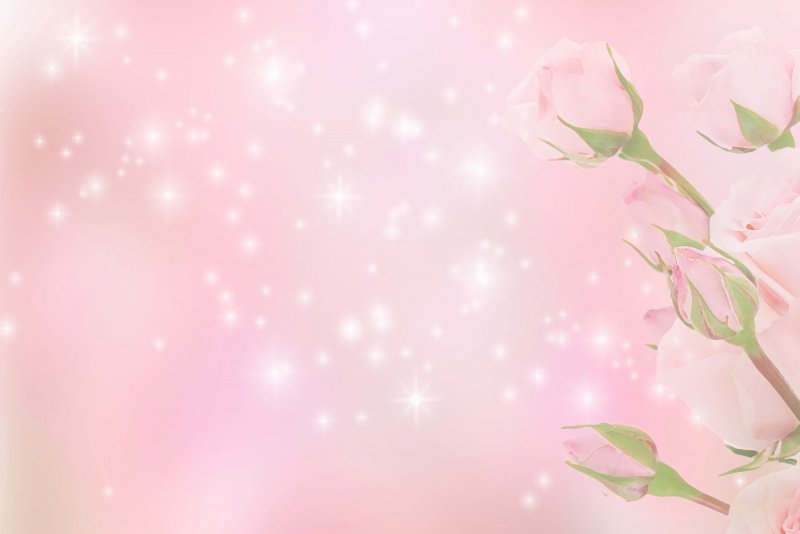 День матери в России стали отмечать сравнительно недавно. Как государственный праздник был установлен по Указу от 30.01.1998 года за № 120 Президента Российской Федерации Б.Н. Ельциным. Инициативу выразил Комитет Государственной Думы по делам женщин, семьи и молодежи. 
С этого момента День матери стал ежегодным праздником. Отмечают его в последнее воскресенье ноября. В 2023 году День матери приходится на 26 ноября. Праздник еще очень молод. Но он плотно вошел в нашу жизнь, именно в этот день мы чествуем самого главного человека для каждого из нас – маму.
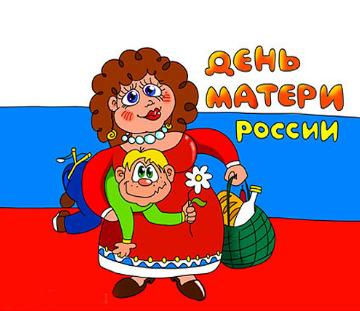 История праздника день матери
Этот праздник показывает лучшие традиции, сложившиеся исторически, отношения россиян к материнству. День матери объединяет всех жителей нашей страны. В современном мире просто необходимо повысить статус женщины- матери. И хотя, для женщин всей нашей страны есть уже праздник – 8 марта, но он не отражает значение материнства и вообще матерей в истории страны и каждого из нас. Нет ни одной страны в мире, где бы ни отмечали день матери. Во все времена женщину-мать почитали, ведь она несла новую жизнь.
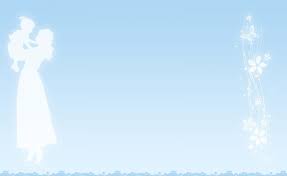 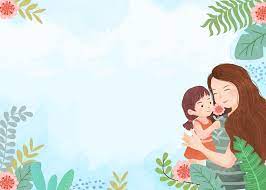 Древние греки праздновали этот праздник, отдавая дань уважения матери богов Гее. Римляне в марте поклонялись матери своих богов – Кибеле. Древние кельты в день чествования богини Бриджит отмечали день матери. В Великобритании с 17 по 19 века отмечали мамино воскресение. В те времена дети работали вдали от дома, отсылали деньги в семью. Один раз в году им разрешалось посетить отчий дом. И тогда они приносили своим мамам, бабушкам небольшие подарки – свежие яйца, букетики.
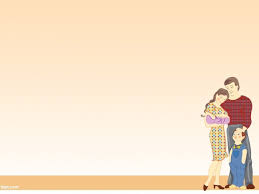 В Соединенных Штатах история праздника День матери связана со смертью набожной женщины Мэри Джарвис. Для ее дочери эта смерть стала страшным ударом. Она вместе с единомышленниками направила в Сенат письма, в которых просила учредить официальный день матери. Для матерей всего мира их праздник, в какое бы время он не праздновался, имеет большое значение. Мама для всех нас самый главный человек в жизни. Став матерью, женщина начинает переоценивать свою значимость в жизни, она становится нежнее, добрее. Мать дарит нам заботу и любовь, терпение и самопожертвование.
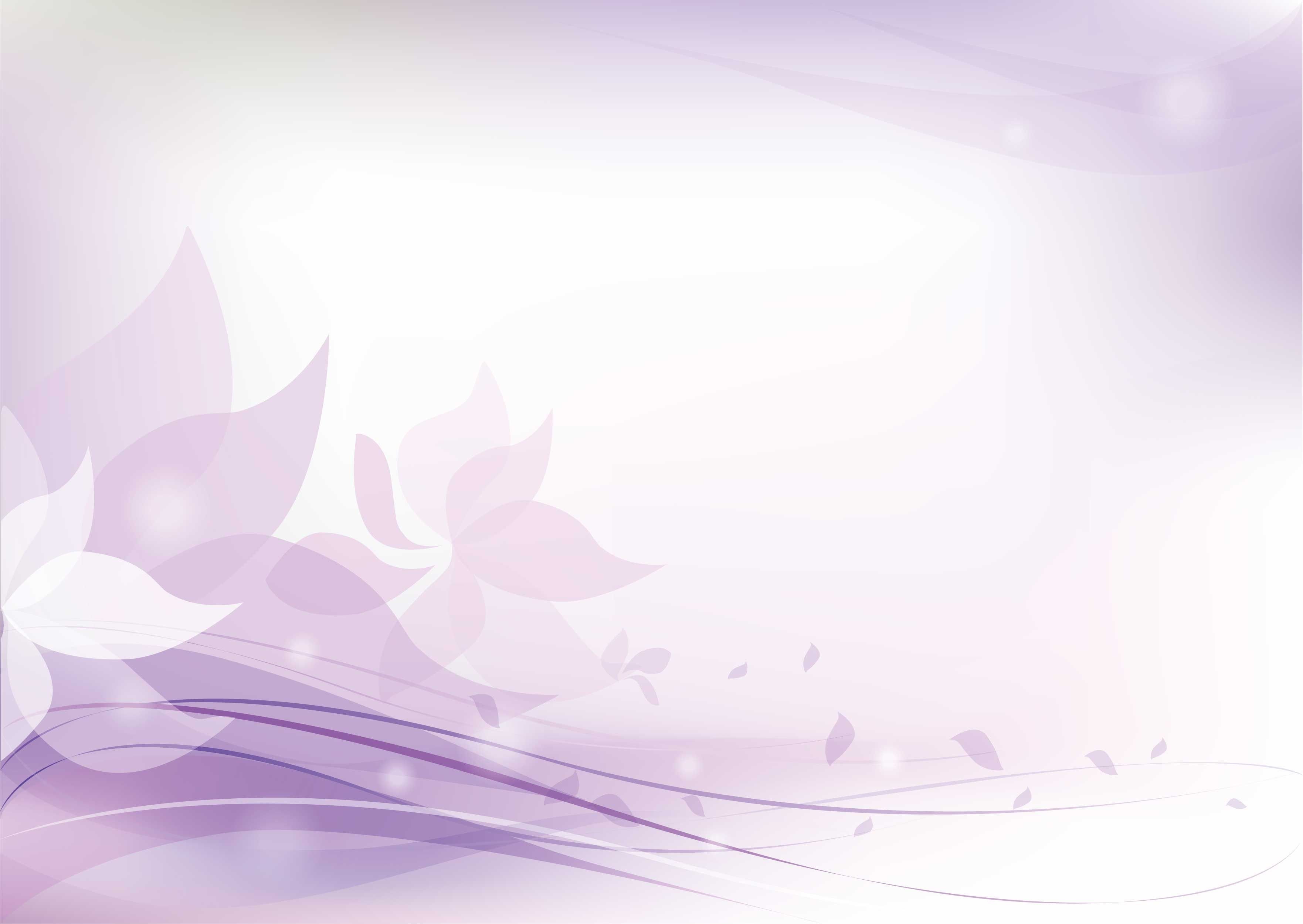 Для любого из нас мама является самым дорогим человеком. Она дарит нам жизнь и бескорыстно отдает все свои силы, заботу, ласку и нежность. 
О ней мы вспоминаем в самые светлые свои мгновения, к ней обращаемся за поддержкой в трудные минуты на протяжении всего жизненного пути.
Материнская любовь делает нас сильнее и уверенней, помогает преодолевать невзгоды, заставляет верить в успех. Этот праздник — прекрасная возможность отдать долг матери: собраться в семейном кругу, повиниться за доставленные огорчения, наполнить дом душевной теплотой и искренним весельем.
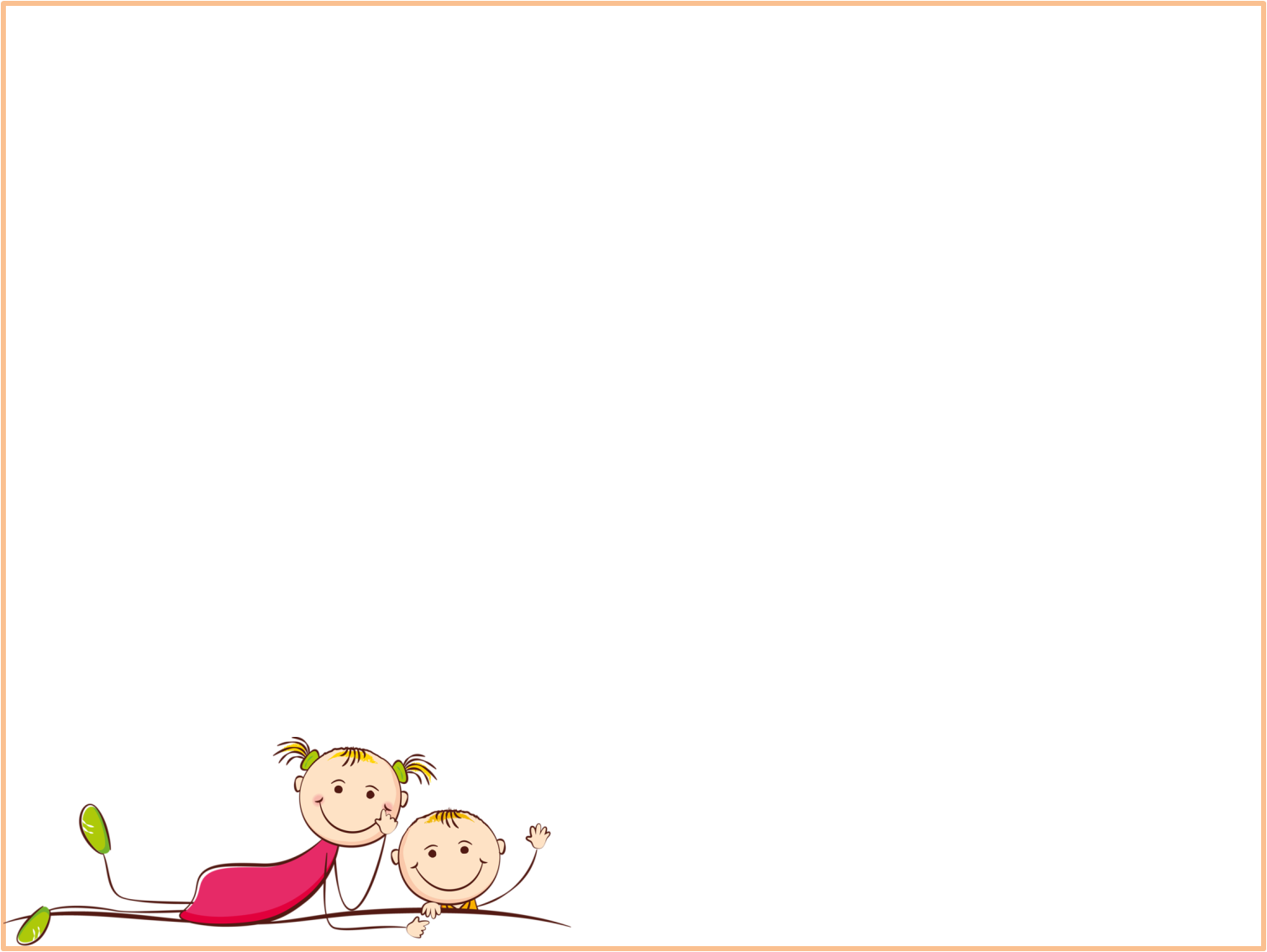 Быть матерью — большое счастье и огромная ответственность, неустанный труд и самоотверженная забота о своих детях. Женщина, когда она становится матерью, открывает в себе лучшие качества: доброту, любовь, заботу, терпение и самопожертвование. И ничто в мире не сможет окупить тех душевных сил, которые матери бескорыстно вкладывают в воспитание своих детей, а потом и внуков. Мы многим обязаны самым дорогим нашему сердцу людям — своим мамам. В любую минуту, даже когда мы вырастаем, матери готовы помочь нам своим пониманием, добрым словом, мудрым советом. Мы по праву восхищаемся женщинами, успешно сочетающими материнские обязанности с активным участием в трудовой, общественной и политической жизни страны.
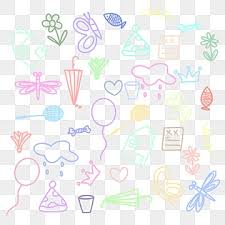 В этот замечательный день, дорогие матери, примите слова признательности, любви и уважения! Пусть в Ваших глазах не гаснет улыбка и радость! Пусть вам и вашим детям всегда сопутствуют здоровье и благополучие, удача и счастье! Пусть вас всегда окружают любовь и внимание близких! Пусть в вашей жизни будет больше добрых и светлых дней, больше поводов радоваться за своих детей.
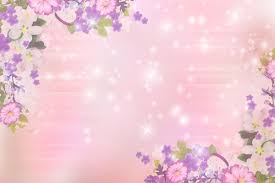 Быть дочерью твоею, мама —Это награда для меня.Красивой, умной, доброй самойЯ мамочку зову, ценя.Благодарю за все моменты,Которые в душе храню.Свою любовь, а не презенты —Вот главное, что я дарю.Желаю, мама, тебе счастья,Будь яркой, стильной, молодой.Удачи будут жизни частью,Если ты рядышком со мной.
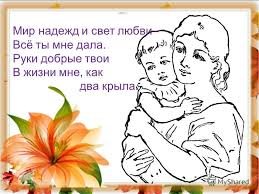 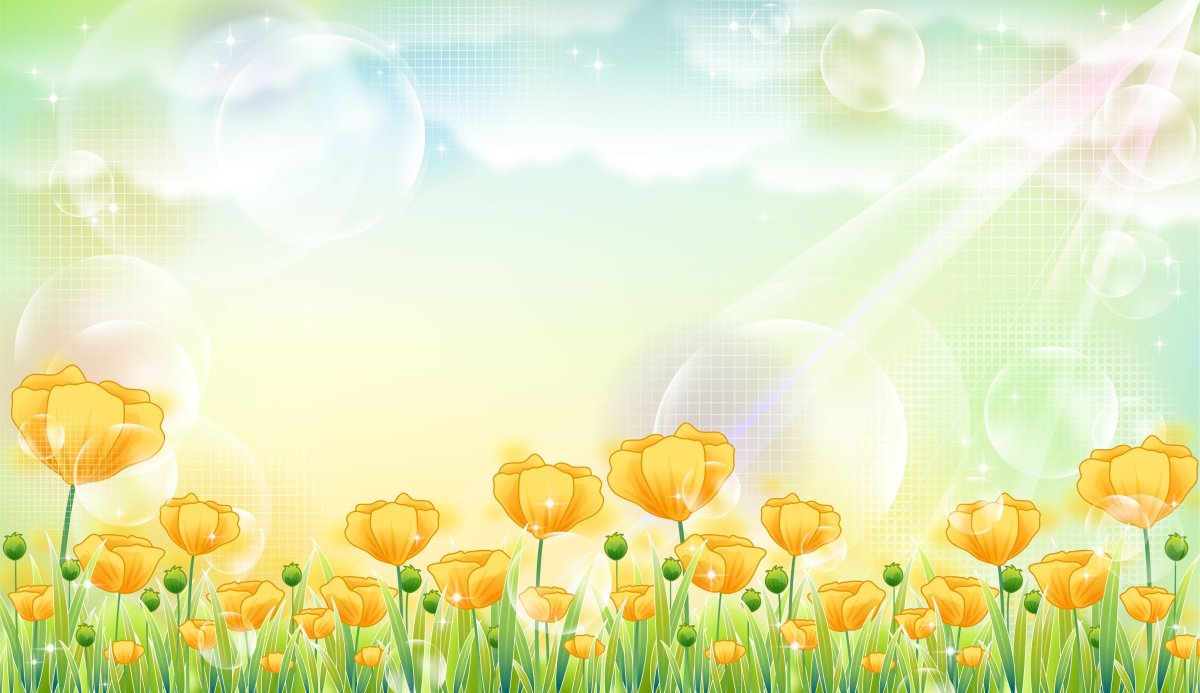 С праздником мамуля,Милая моя,Знаю, не легко со мной,Такой я у тебя,Ценю тебя безумно,И жить без тебя не могу,Здорова будь и счастлива,Я тебя очень сильно люблю!
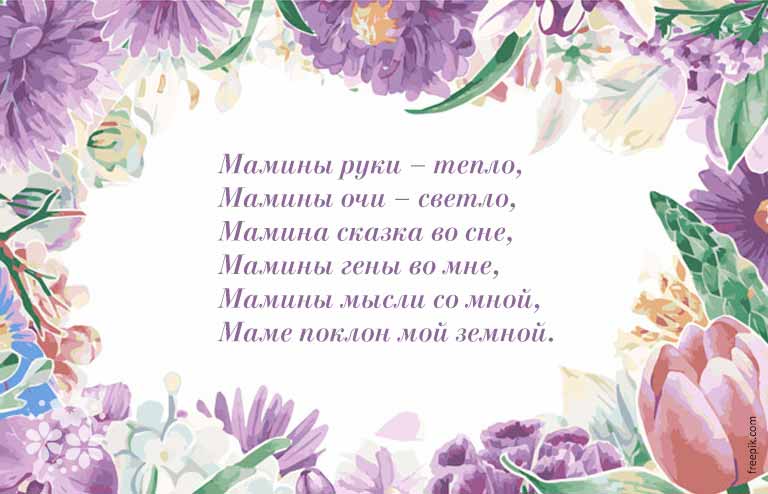 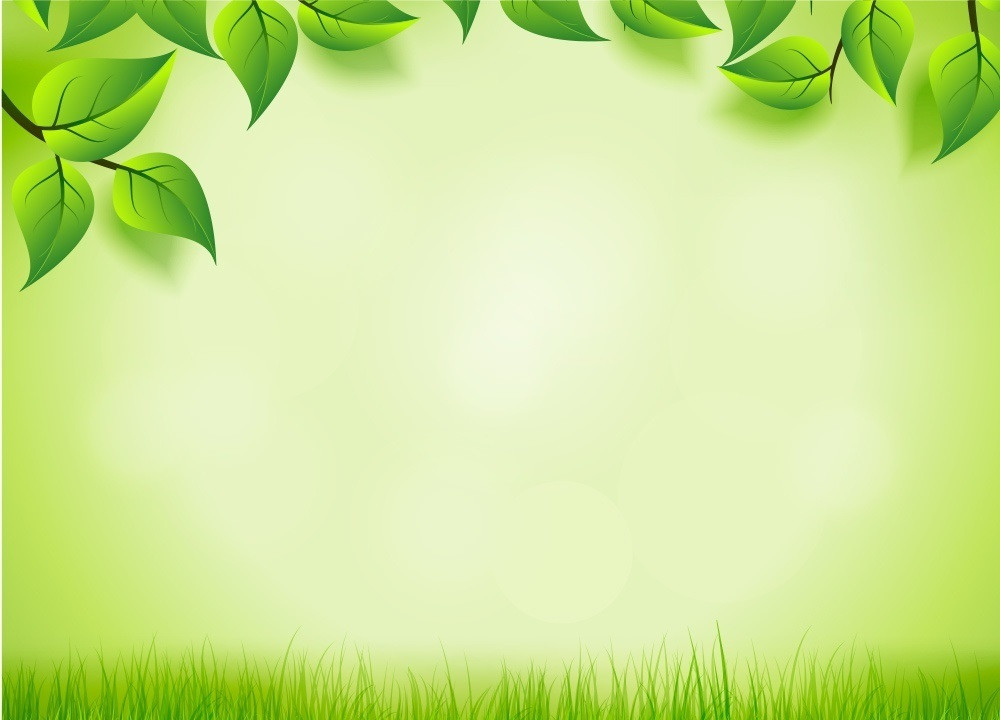 Нет мамочки любимее на свете,Она наш идеал, наш образец.Всю жизнь мы для нее всего лишь дети,Хоть и женились мы, иль вышли под венец.Нет мамочки дороже на планете,В объятиях ее всегда тепло.Спасибо ей за то, что вы живетеСказать родной уже пора давно.
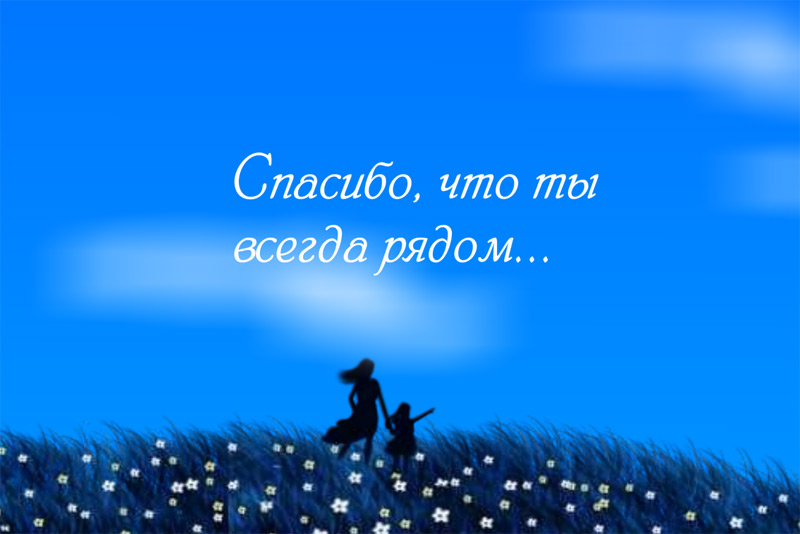